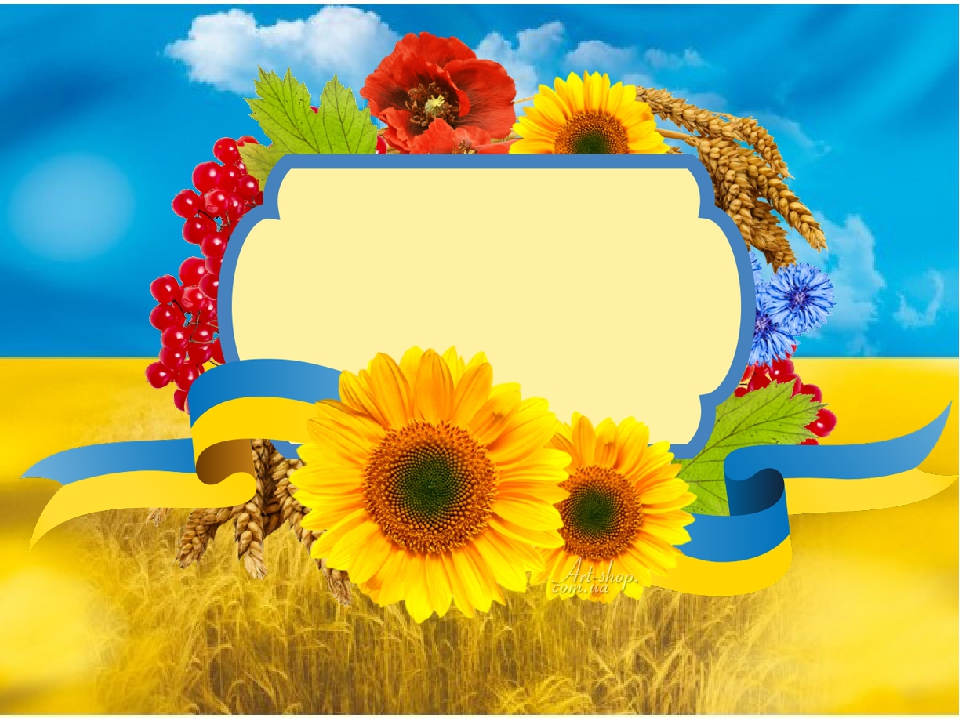 ПОРТФОЛІО 
ВИХОВАТЕЛЯ
 Садовнік Аліни Вікторівни
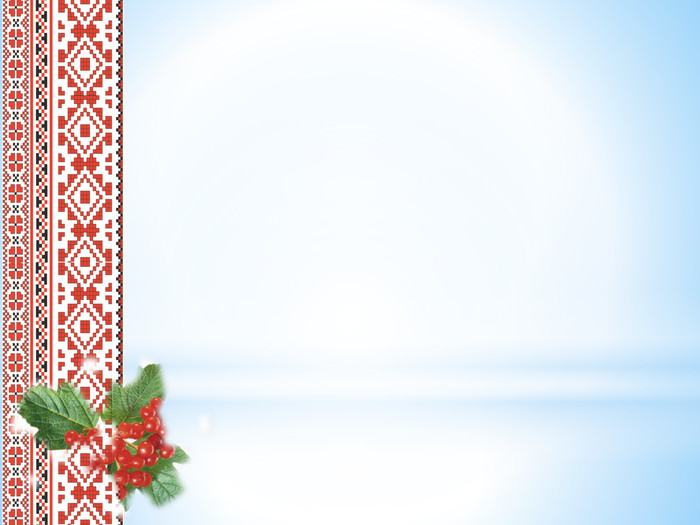 На світі багато професій різних
І в кожній є родзинка своя.
Моя професія найдобріша,
І як чисте джерело вона.
Все життя своє з любов’ю,
Завжди поряд із дітьми.
Всі роки їм віддавти,
Частинку серденька свого.
Мудрості життя навчати,
Як з добротою в світі жить.
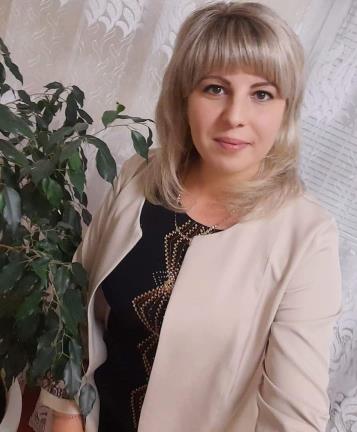 Шлях до улюбленої праці
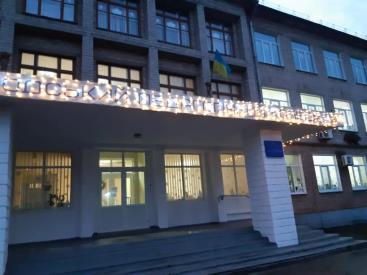 Жовтоводське 	педагогічне 	   	               училище
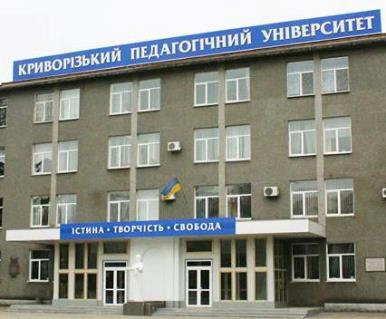 Криворізький         		педагогічний 		          університет
Запрошую Вас у свій 
чарівний світ…
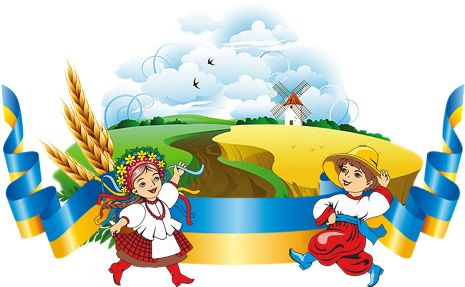 Садовнік Аліна Вікторівна
13 березня 1992 рік народження.
1999 р. вступила до Жовтневої ЗОШ .
2006 р. була переведена до Мар'ївської ЗОШ.
2010р. Закінчила повний курс Мар'ївської ЗОШ. 
2010 р. вступила до Жовтоводського педагогічного училища на факультет “Дошкільна освіта”.
1 вересня 2012 р. була прийнята на роботу у “Жовтневу спеціальну загальноосвітню школу-інтернат” “ДОР” на посаду вихователя.
2013 р. закінчила Жовтоводське училище з відзнакою.
2013 р. вступила до ДВНЗ “Криворізького національного педагогічного університету” на факультет “Дошкільна освіта”.
2016 р. закінчила ДВНЗ “Криворізький національний педагогічний університет”, здобула освітньо-кваліфікаційний рівень спеціаліста за спеціальністю дошкільна освіта здобула кваліфікацію  організатор дошкільної освіти. Вихователь дітей дошкільного віку.
Життєве  кредо:

Мети досягає той, хто її прагне.
Стежки, стежки мереживом снуються, 
Нема їм ні початку, ні кінця. 
Вузькі, широкі – всі в одну зіллються, 
В оту дорогу, що звемо життям…
Педагогічне кредо:

Вища проява педагогічного успіху – посмішка на обличчях дітей. 
Вона нічого не коштує, але багато дає.
Мета і сенс моєї роботи
Досягти того, щоб кожна дитина почувалася коханою, необхідною і від того щасливою.
“Як і чого навчити дитину, щоб виростити справжню людину.”

Справжньою людиною кожен хоче стати,
Тож найкращі риси прагнуть діти мати.
Майбуття щасливе Україні буде – 
Хоч малі ще дітки, та найсправжні люди!”
Есе
    
Вихователь – це перший після мами вчитель, який зустрічається з дітьми на їх життєвому шляху. Вихователі – люди, які в душі залишаються дітьми. Я не відчувала труднощів у виборі ким бути – вибір зроблено. Тепер це мій  дім,  в якому мене чекають, в який я поспішаю ідеями та гарним настроєм. Моїм бажанням є стати для своїх малюків найближчим другом, хочеться віддати їм свої знання, уміння, показати який чудовий навколишній світ.
            Я – щаслива особистість.
Модель реалізації навчального процесу

Організація роботи з дітьми (заняття, бесіди, екскурсії, спостереження).
Співпраця з батьками.
Самоосвіта.
Взаємодія з колегами.
Напрямки роботи 
 
Впроваджувати інноваційні методи навчання і виховання.
Створювати умови для всебічного розвитку дітей.
Створювати умови для самореалізації творчого потенціалу вихованців.
Розвивати творчі здібності у дітей.
Приділяти увагу самоосвіті.
Проблемна тема над якою  працюю:

“Розвиток творчих здібностей дітей дошкільного віку засобами нетрадиційної техніки малювання.”
Мета

Розвивати художньо-творчі здібності  дітей дошкільного віку за допомогою використання нетрадиційної техніки малювання.
Завдання

Формувати у дітей знання, уміння і навички в області образотворчої діяльності.  Вчити бачити і розуміти прекрасне в житті і в мистецтві. Вчити використовувати в малюванні різноманітні матеріали та нетрадиційні техніки, різні способи створення зображення. Розвивати естетичні почуття форми, кольору, ритму, композиції, пропорції. Виховувати інтерес до образотворчого мистецтва.
малювання пальцями
малювання зубною щіткою
малювання долонькою
монотипія
техніка видування
НЕТРАДИЦІЙНІ ТЕХНІКИ МАЛЮВАННЯ
малювання сірниковою коробкою
малювання манкою
ниткографія
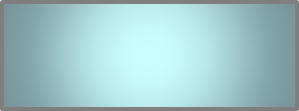 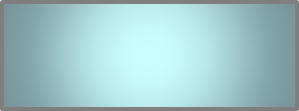 Конкурси та виставки
Свята та розваги
Художньо-естетичний розвиток  дитини
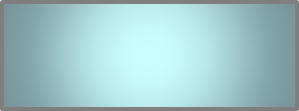 Самостійна художня діяльність
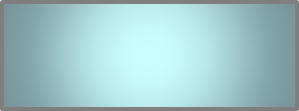 Індивідуальна робота
Правила педагогічної майстерності
Займатися самоосвітою «Вчити і вчитися самій»
Відповідати сучасності та змінам у системі реформування освіти
«Ніколи не зупинятися на досягнутому»
Намагатися бути прикладом для дітей у всьому
Ділитися з дітьми своїм досвідом
Самоосвіта
Знайомлюсь з нормативними документами
Запроваджую в практику роботи сучасні інноваційні технології
Здійснюю підписку на фахові видання
Я
Відвідую 
бесіди  колег
Слідкую за нововведеннями та методичними порадами
Основні напрямки 
виховної роботи
Взаємодія
вихователь-батьки
Формування
учнівського
колективу
Розвиток
особистості
Патріотизм
Творчість
Взаємо-
розуміння
Робота з педагогами
Засідання педагогічної ради.
Засідання методоб’єднання.
Виставка-огляд літератури.
Індивідуальні та групові консультації.
Тематичні бесіди.
Семінари-практикуми.
Педагогічні години.
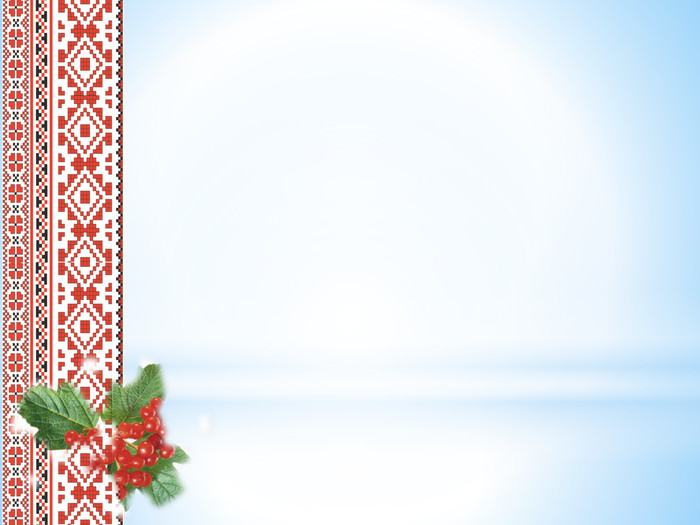 Диплом про освіту
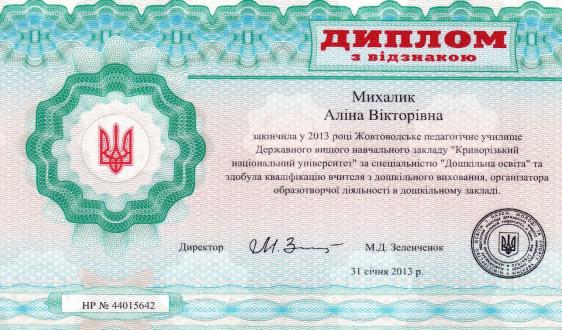 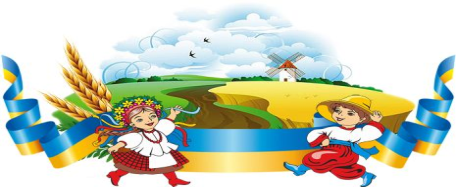 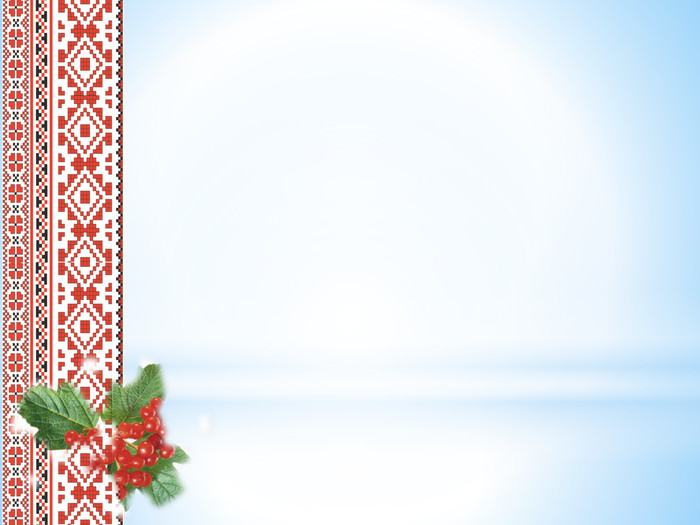 Диплом про освіту
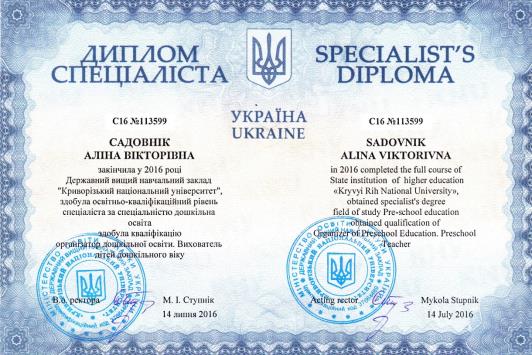 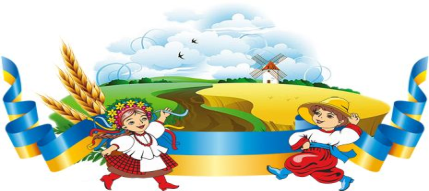 Курси підвищення кваліфікації
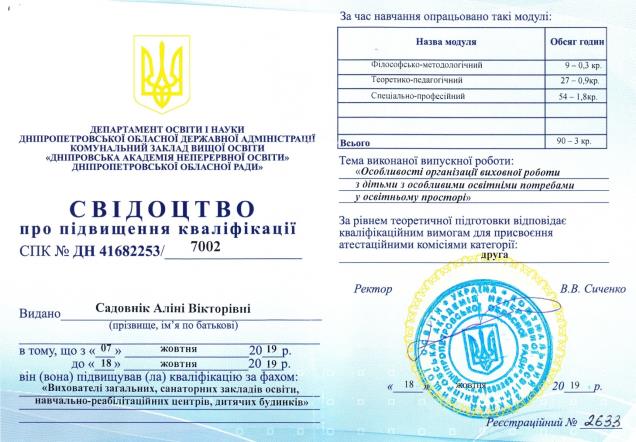 Курси підвищення кваліфікації
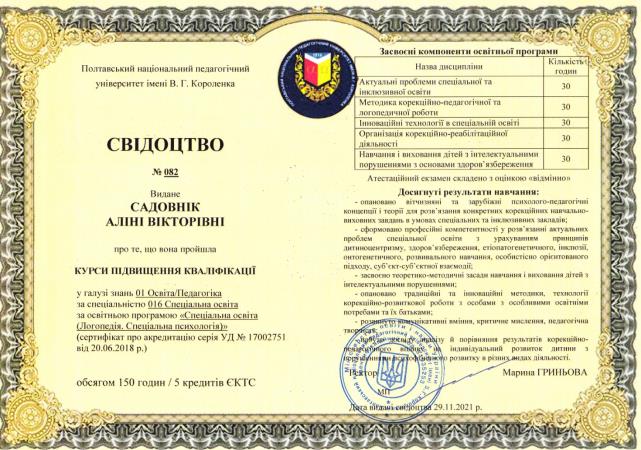 Курси підвищення кваліфікації
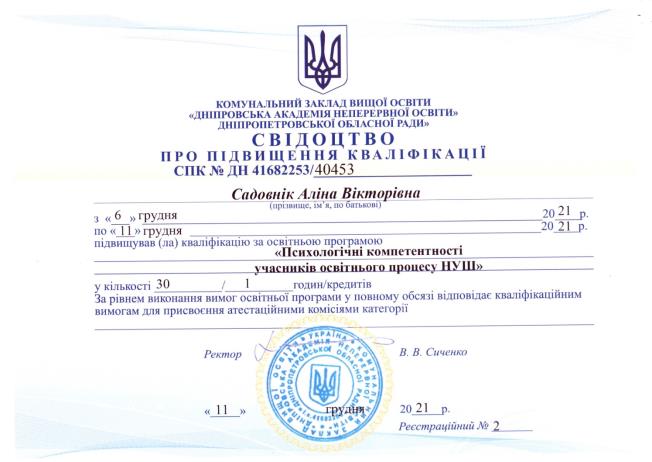 Курси підвищення кваліфікації
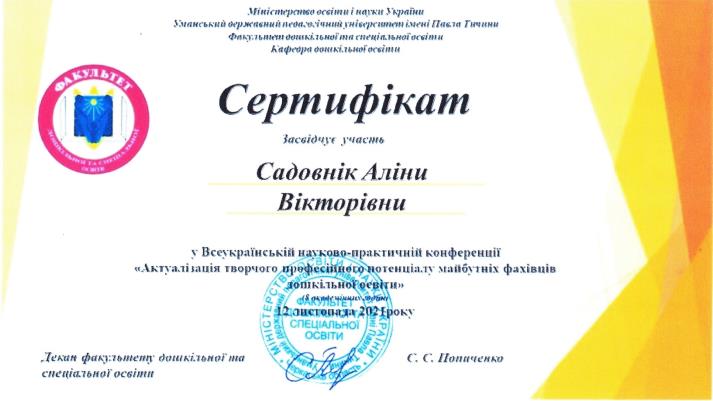 Курси підвищення кваліфікації
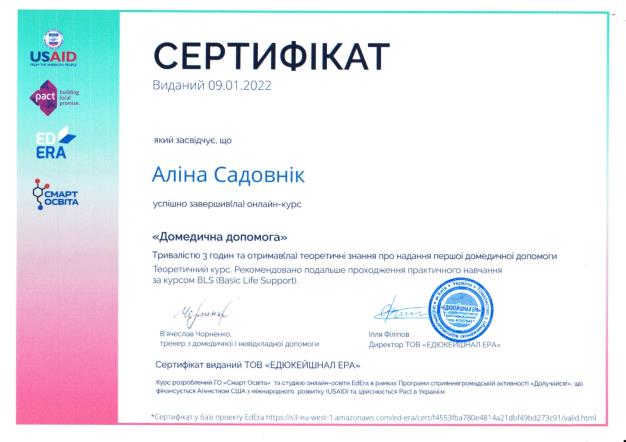 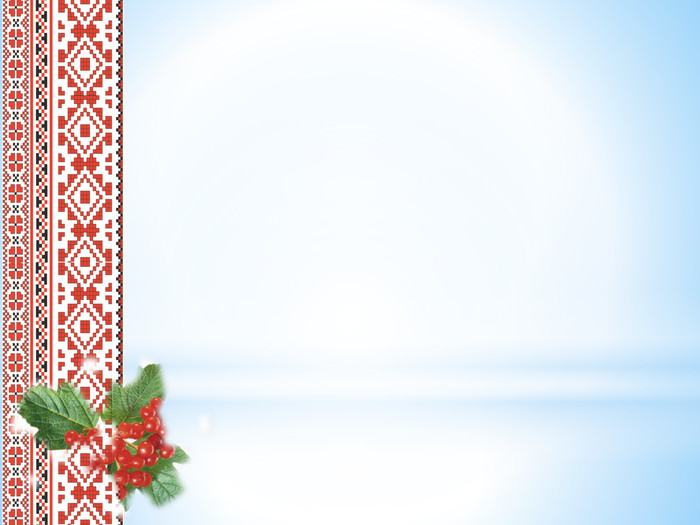 Курси підвищення кваліфікації
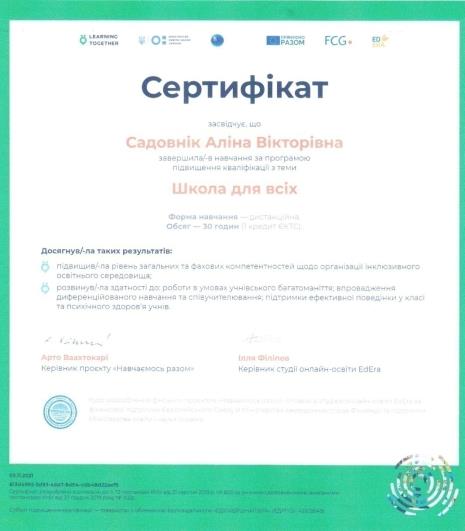 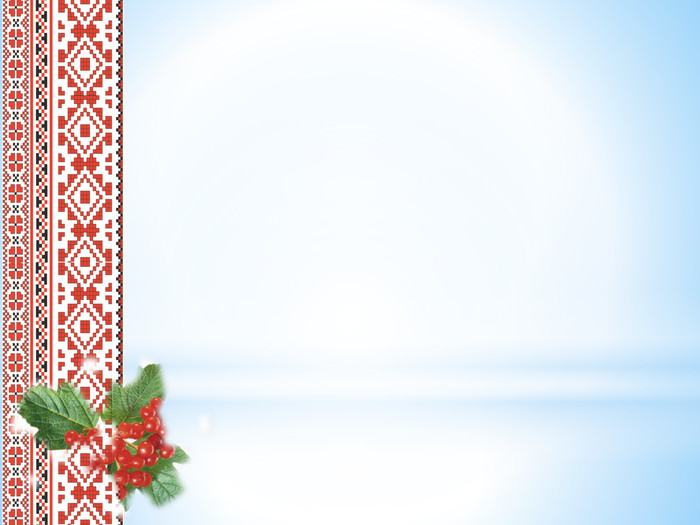 Курси підвищення кваліфікації
Найкращий спосіб зробити дітей хорошими – це зробити їх щасливими.
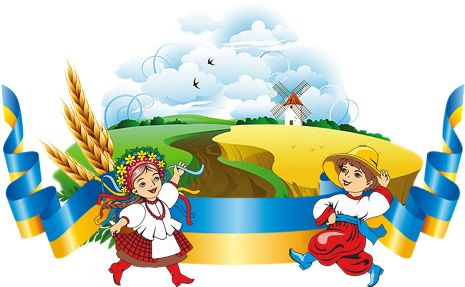 ФОТОГАЛЕРЕЯ
Навчити дітей іти по життю із усмішкою, нести людям добро, радість і оптимізм.
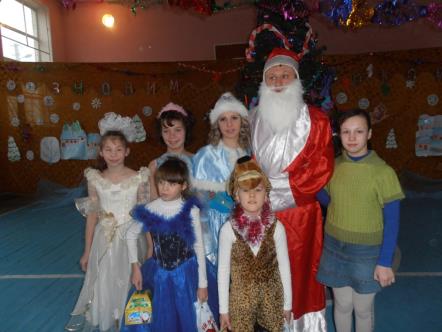 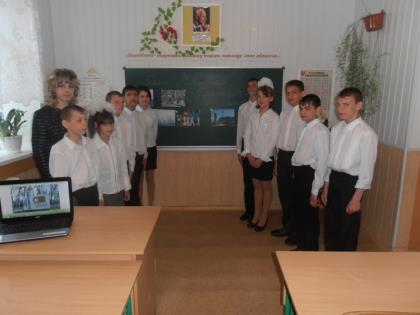 Навчити дітей іти по життю із усмішкою, нести людям добро, радість і оптимізм.
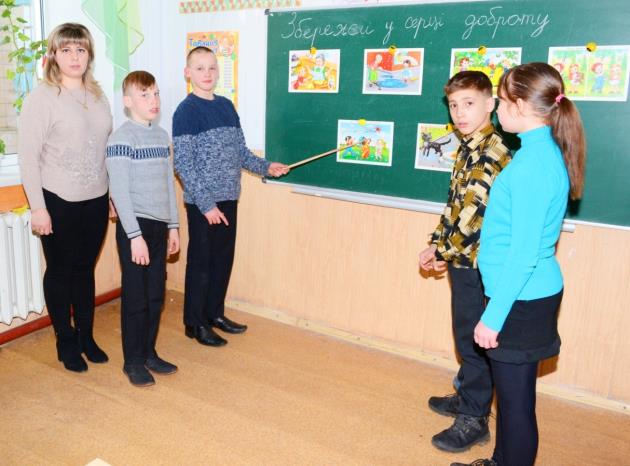 Навчити дітей іти по життю із усмішкою, нести людям добро, радість і оптимізм.
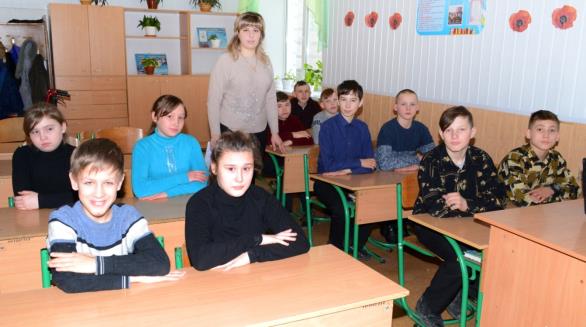 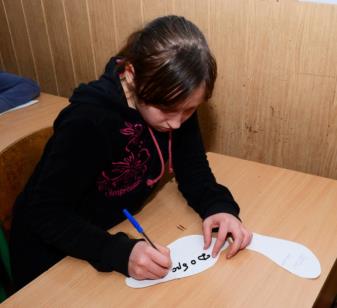 Навчити дітей іти по життю із усмішкою, нести людям добро, радість і оптимізм.
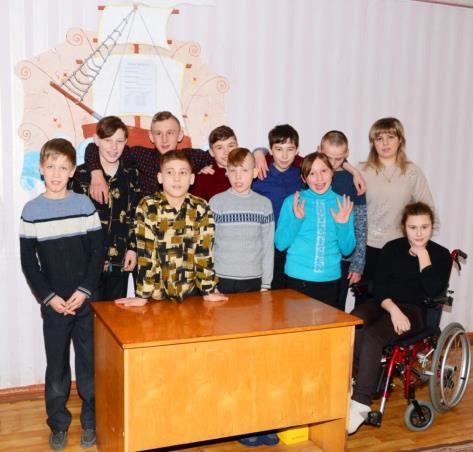 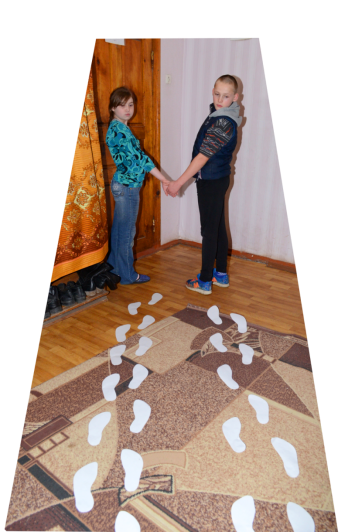 Навчити дітей іти по життю із усмішкою, нести людям добро, радість і оптимізм.
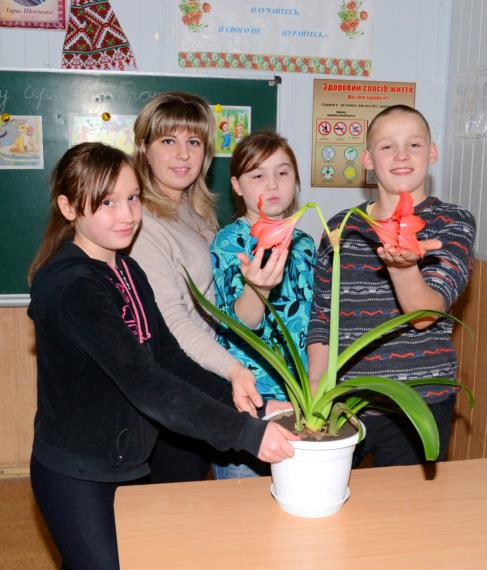 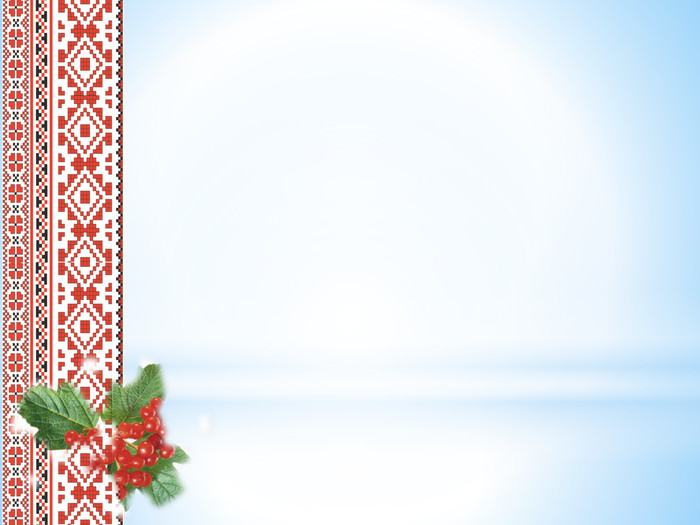 Учитель у школі – читає  та пише,
А що ж вихователь? Це щось важливіше,
Бо треба навчити читать, рахувати,
При цьому встигати носити витрати,
Штанці підтягти, шнурки зав’язати
Дівчаткам – волосся в хвости причесати,
Щоб той не кусався, а той не плювався,
 Новенький додому втікать не збирався
Бо ввечері прийдуть і  мами, і тата,
Почнуть вихователя строго питати:
А що це у нього? Синця не було?
І зникло в машини одне колесо, 
Футболка брудна, і платка вже немає
А чому Миколка із ним не гуляє?
Чому у куточку стояв він сьогодні?
А може, синочку, ти дуже голодний?
Тебе тут не били? Водички давати?
А може тебе в туалет не пускати?
У кожнім садочку таке ось буває…
А що ж вихователь? До цього звикає,
Батьків заспокоїть тактовно, спокійно
І в групі весь час усе буде відмінно.
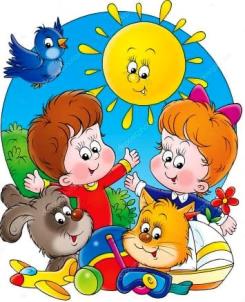 Праця вихователя, як маленька краплинка, яка не силою своєю,а лише частим падінням і камінь шліфує.
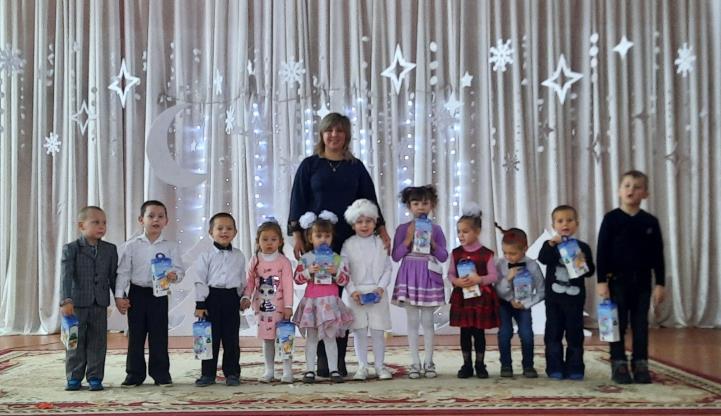 Праця вихователя, як маленька краплинка, яка не силою своєю,а лише частим падінням і камінь шліфує.
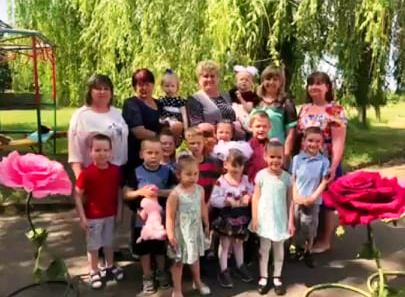 Праця вихователя, як маленька краплинка, яка не силою своєю,а лише частим падінням і камінь шліфує.
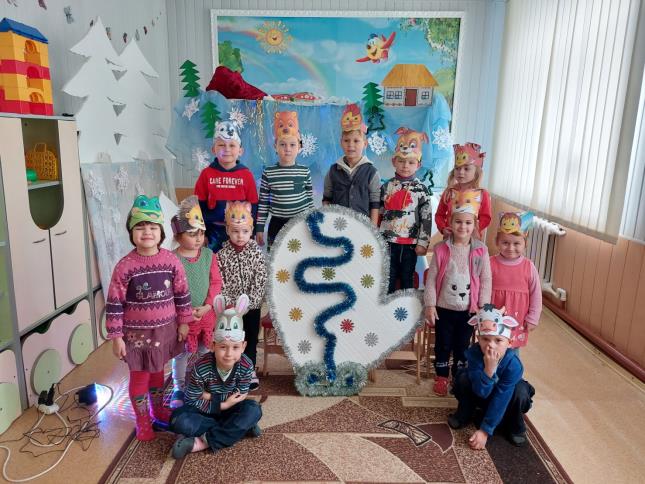 Праця вихователя, як маленька краплинка, яка не силою своєю,а лише частим падінням і камінь шліфує.
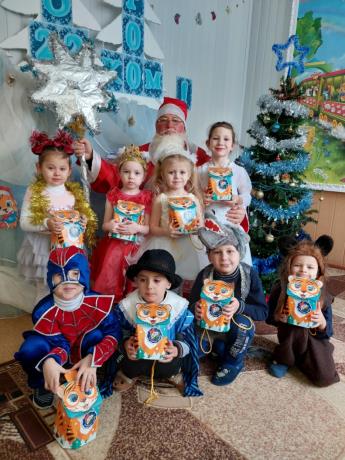 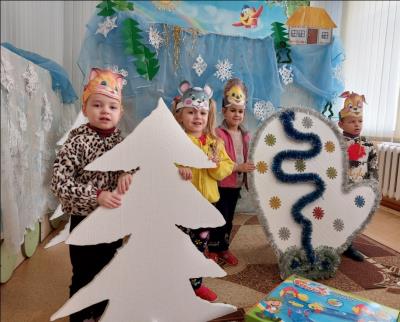 Праця вихователя, як маленька краплинка, яка не силою своєю,а лише частим падінням і камінь шліфує.
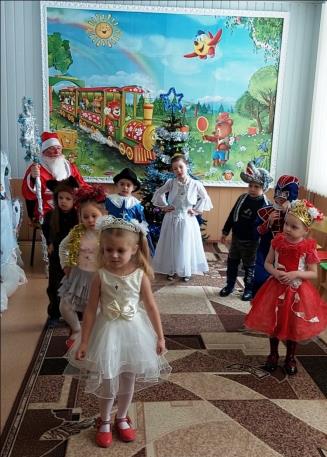 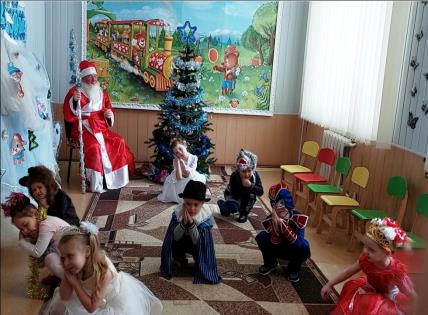 Праця вихователя, як маленька краплинка, яка не силою своєю,а лише частим падінням і камінь шліфує.
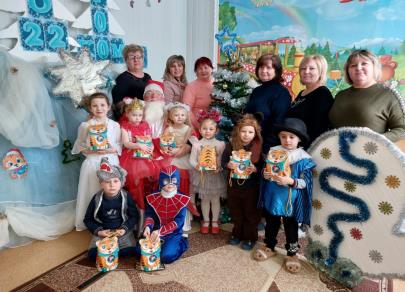 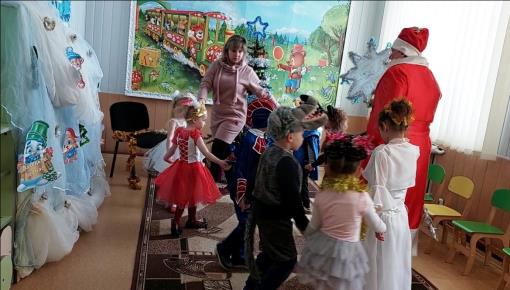 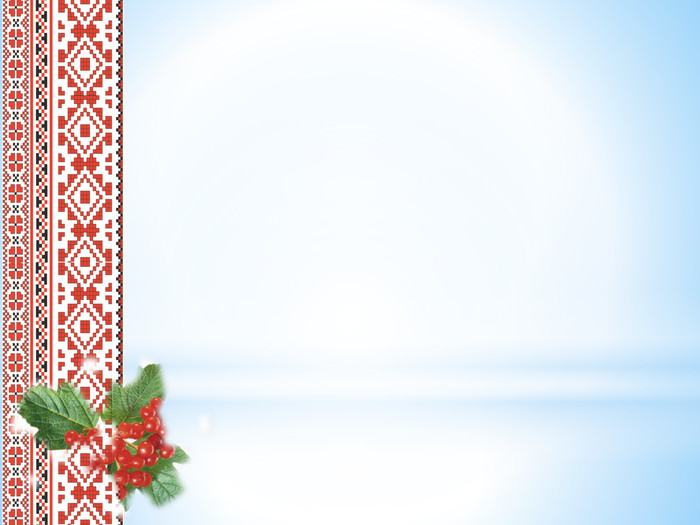 Праця вихователя, як маленька краплинка, яка не силою своєю,а лише частим падінням і камінь шліфує.
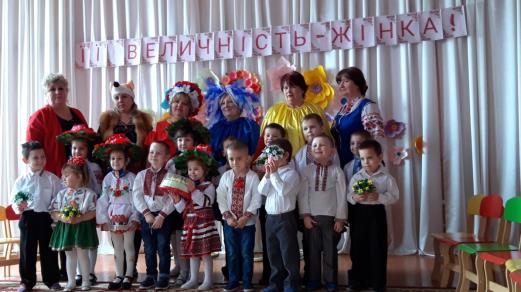 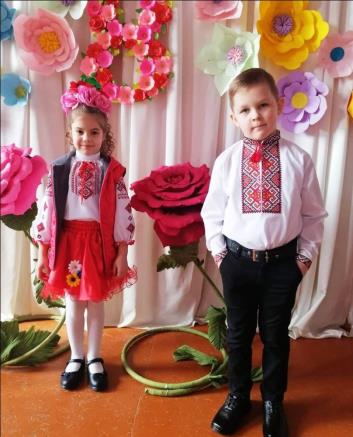 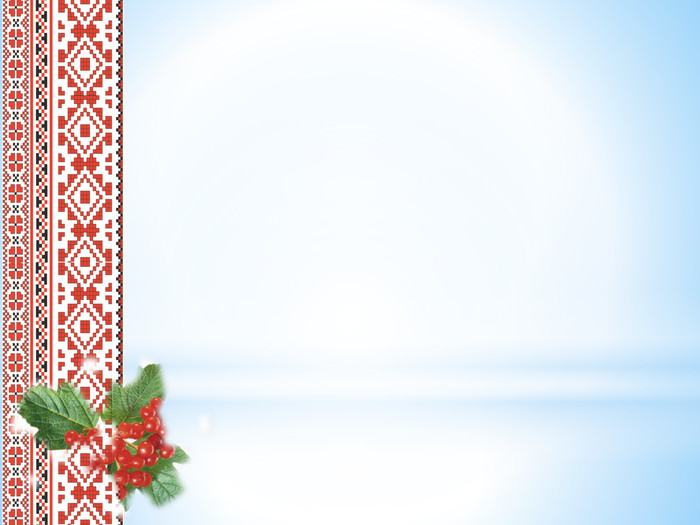 Праця вихователя, як маленька краплинка, яка не силою своєю,а лише частим падінням і камінь шліфує.
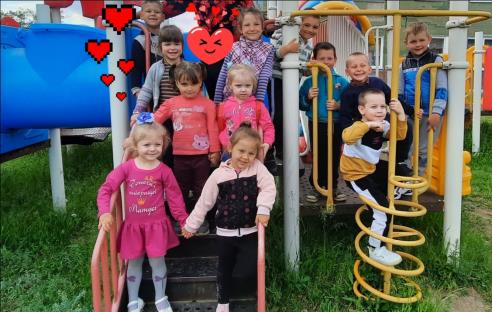 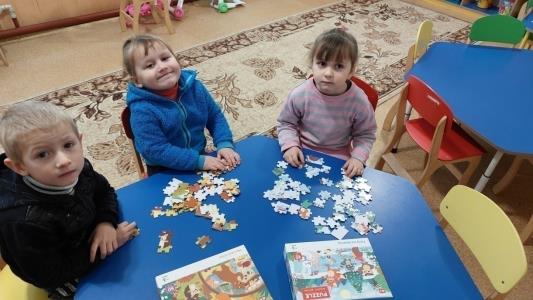 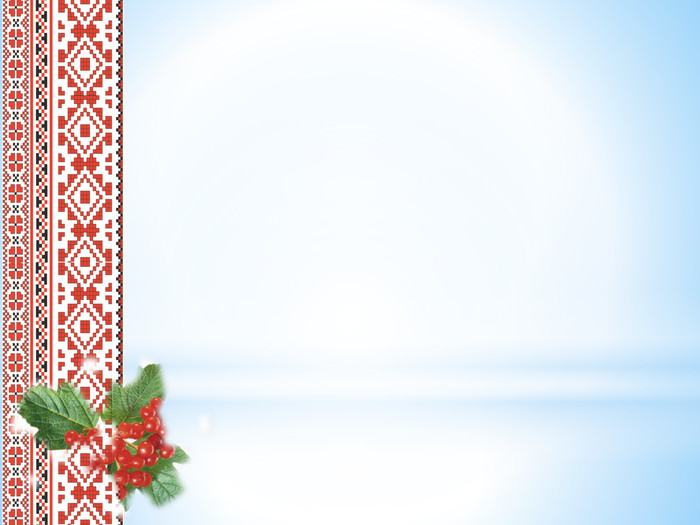 Праця вихователя, як маленька краплинка, яка не силою своєю, а лише частим падінням і камінь шліфує.
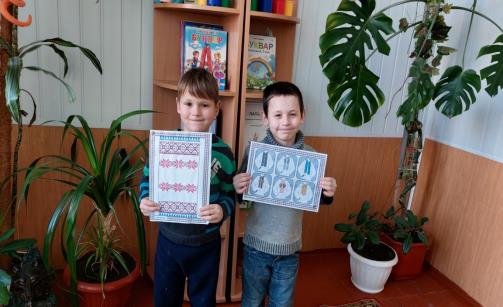 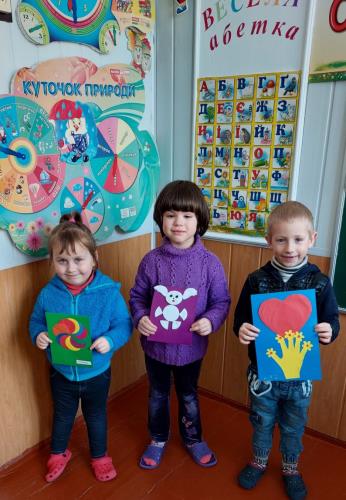 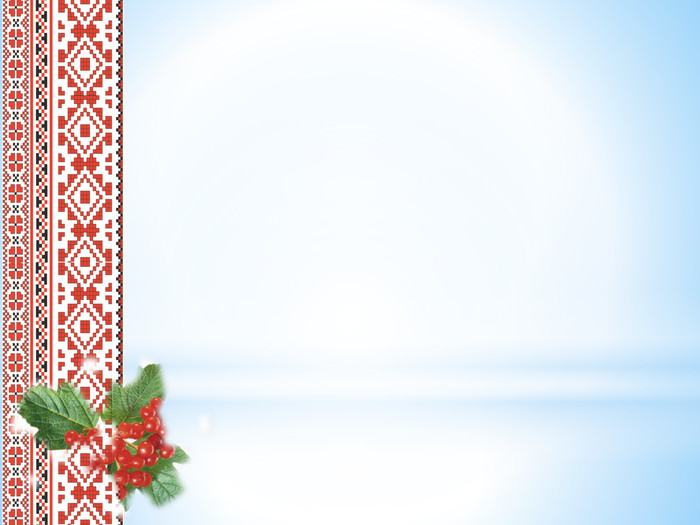 Праця вихователя, як маленька краплинка, яка не силою своєю,а лише частим падінням і камінь шліфує.
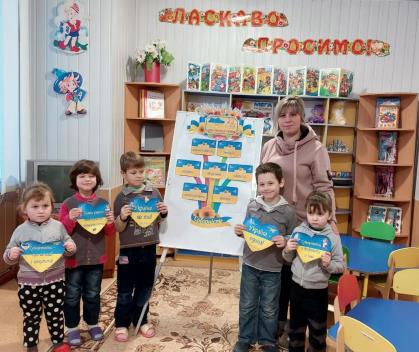 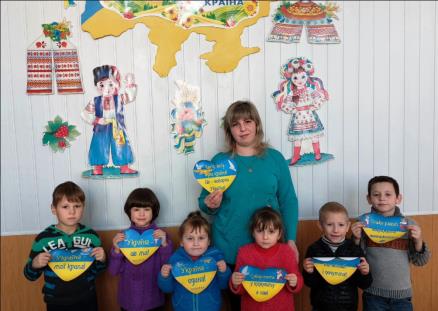 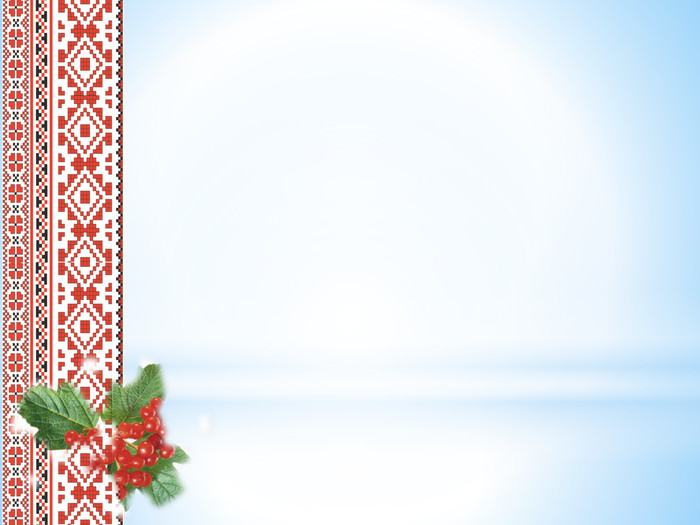 Роботи моїх вихованців
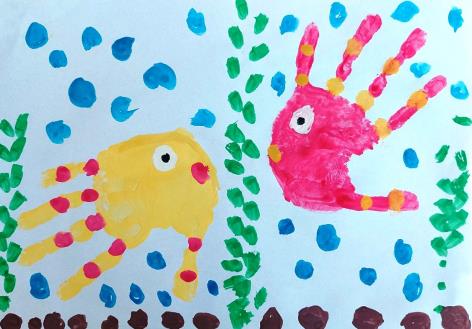 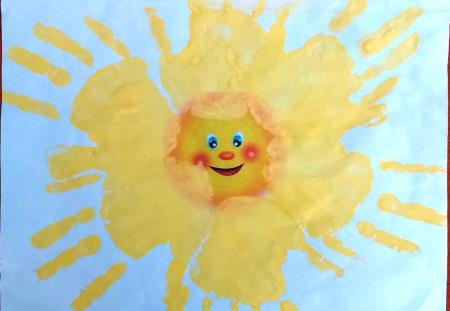 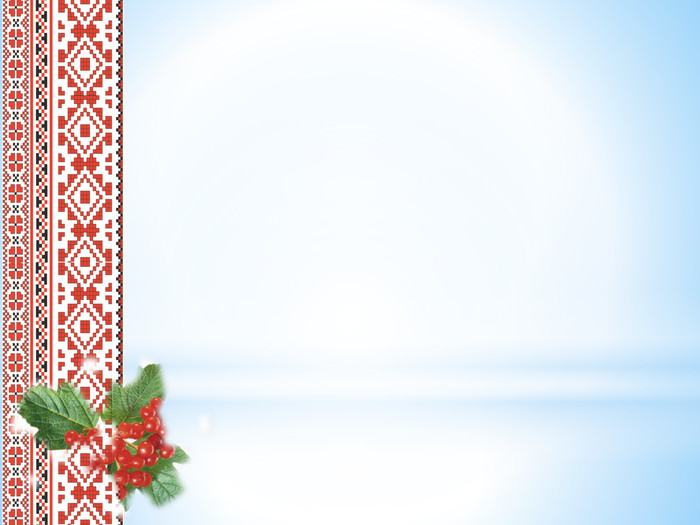 Роботи моїх вихованців
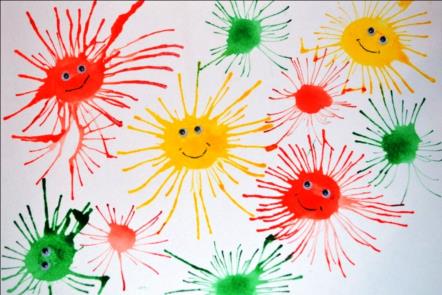 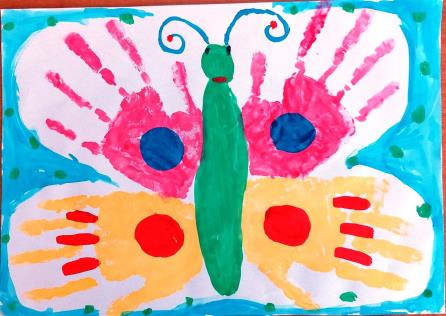 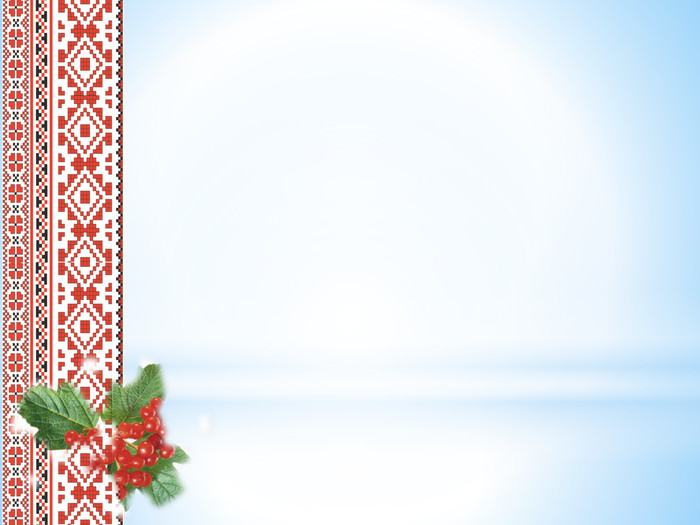 Роботи моїх вихованців
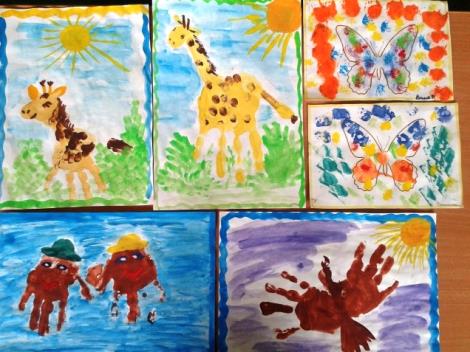 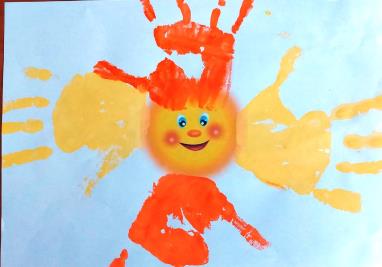 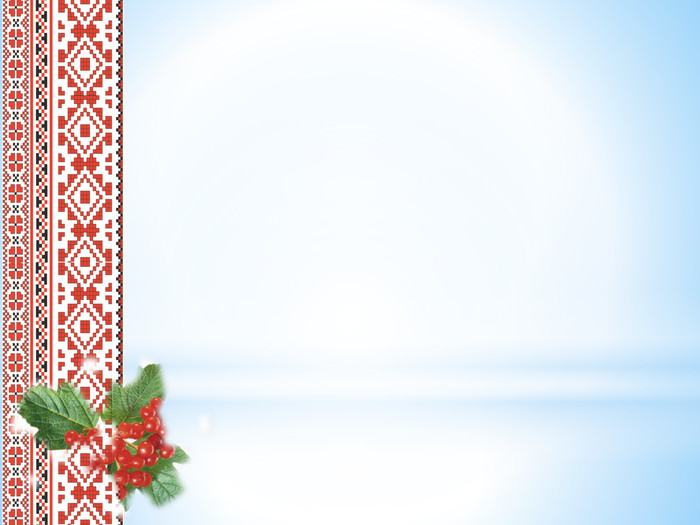 Методоб’єднання
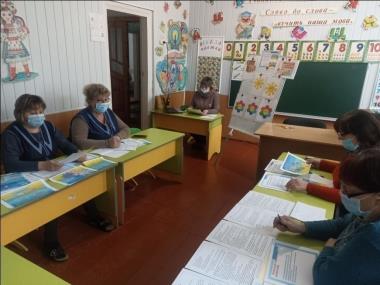 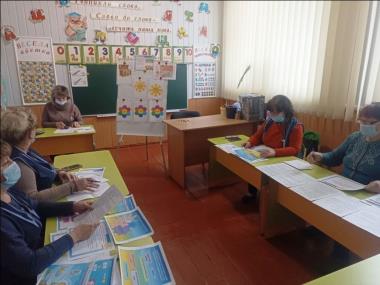 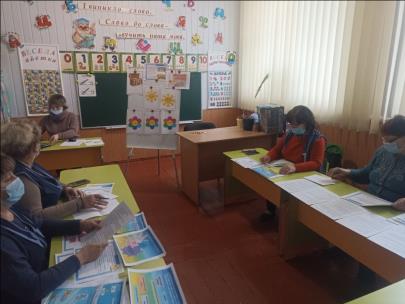 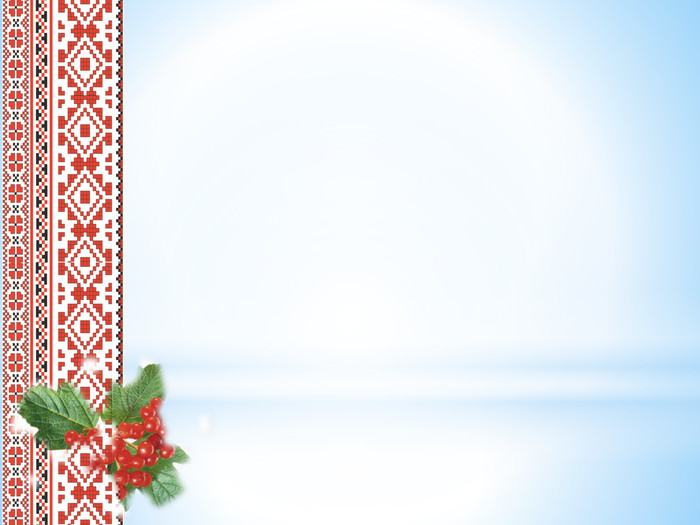 У своїй діяльності та у житті дотримуюсь таких правил:
У будь–якій життєвій ситуації пам’ятаю про те, що я – вихователь, з якого беруть приклад діти.

Прагну берегти та поважати самолюбство і гідність інших людей, бути толерантною за будь – яких обставин.

Не нав’язую своїх думок  і смаків іншим.

Пам’ятаю золоте правило етики: ставлюсь до людей так, як би хотіла, щоб вони ставились до мене.
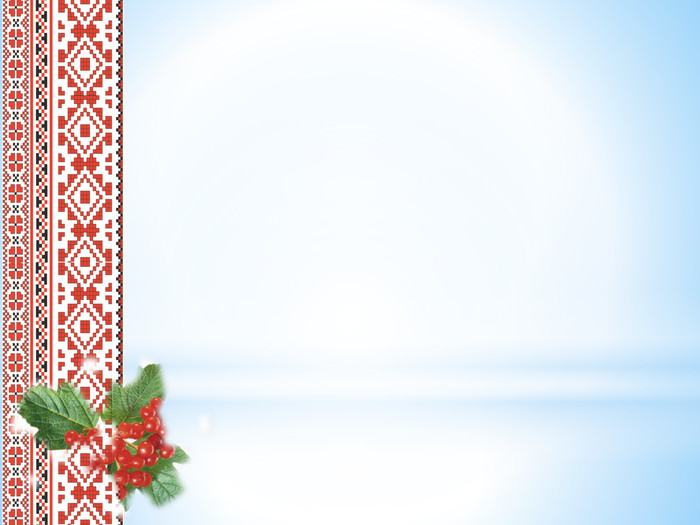 ДЯКУЮ ЗА УВАГУ!
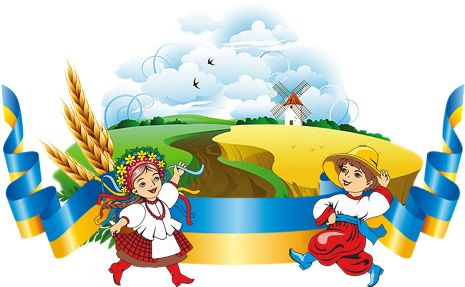